Путешественники
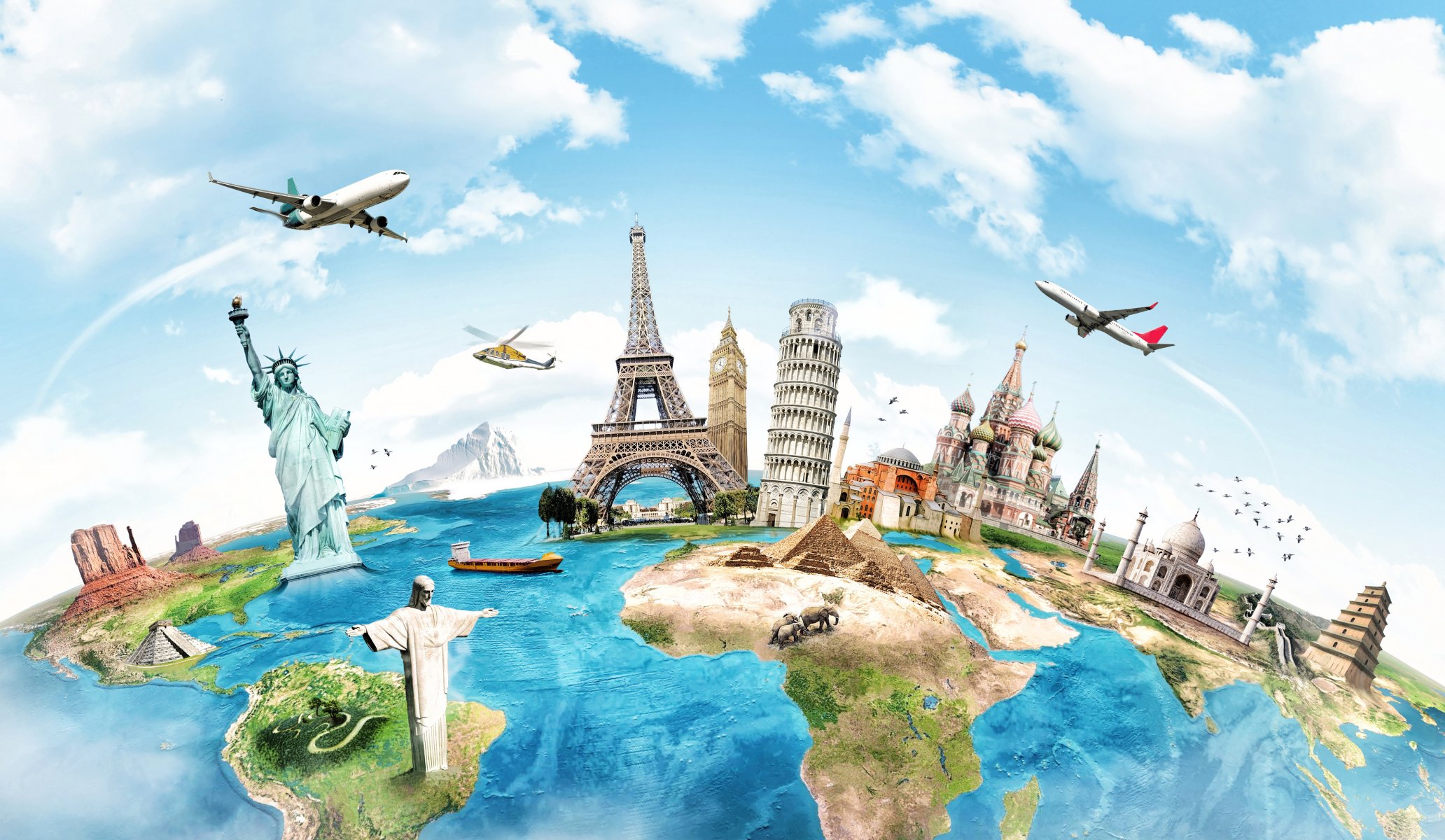 ФРАНЦИЯ
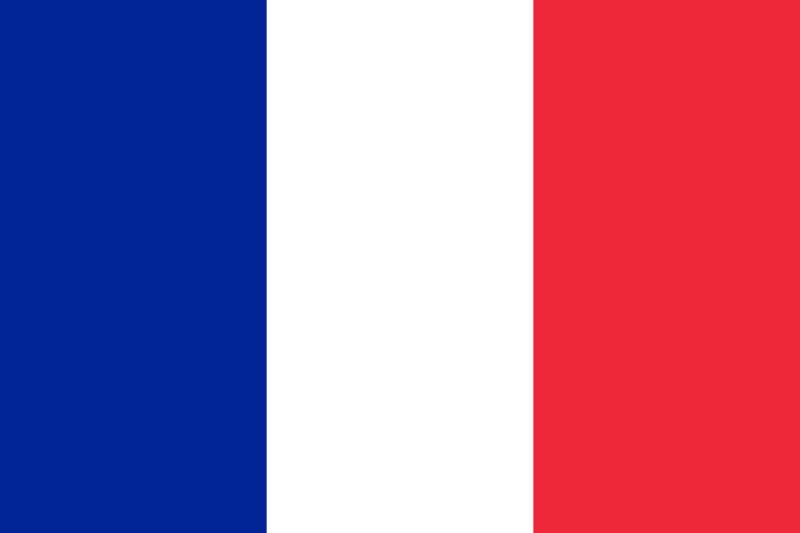 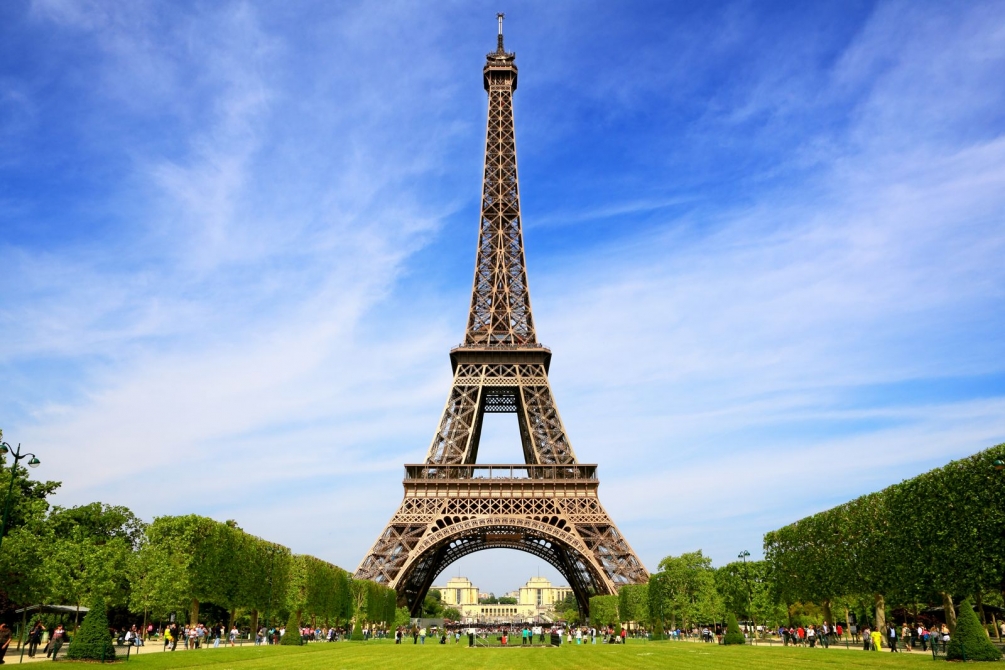 Эйфелева башня – металлическая 300-метровая башня, которая располагается в центре Парижа. Самая известная французская и мировая достопримечательность, которая лишь волею обстоятельств не была демонтирована, как это задумывалось при ее строительстве.
АНГЛИЯ
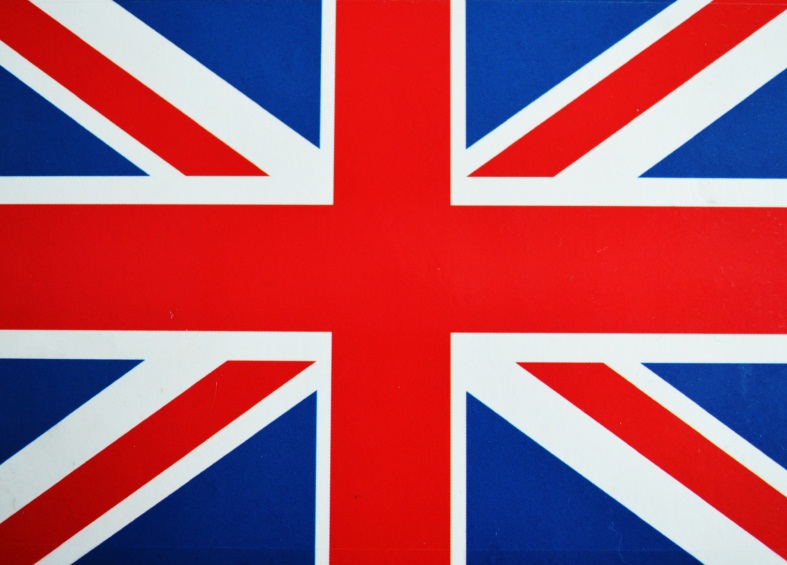 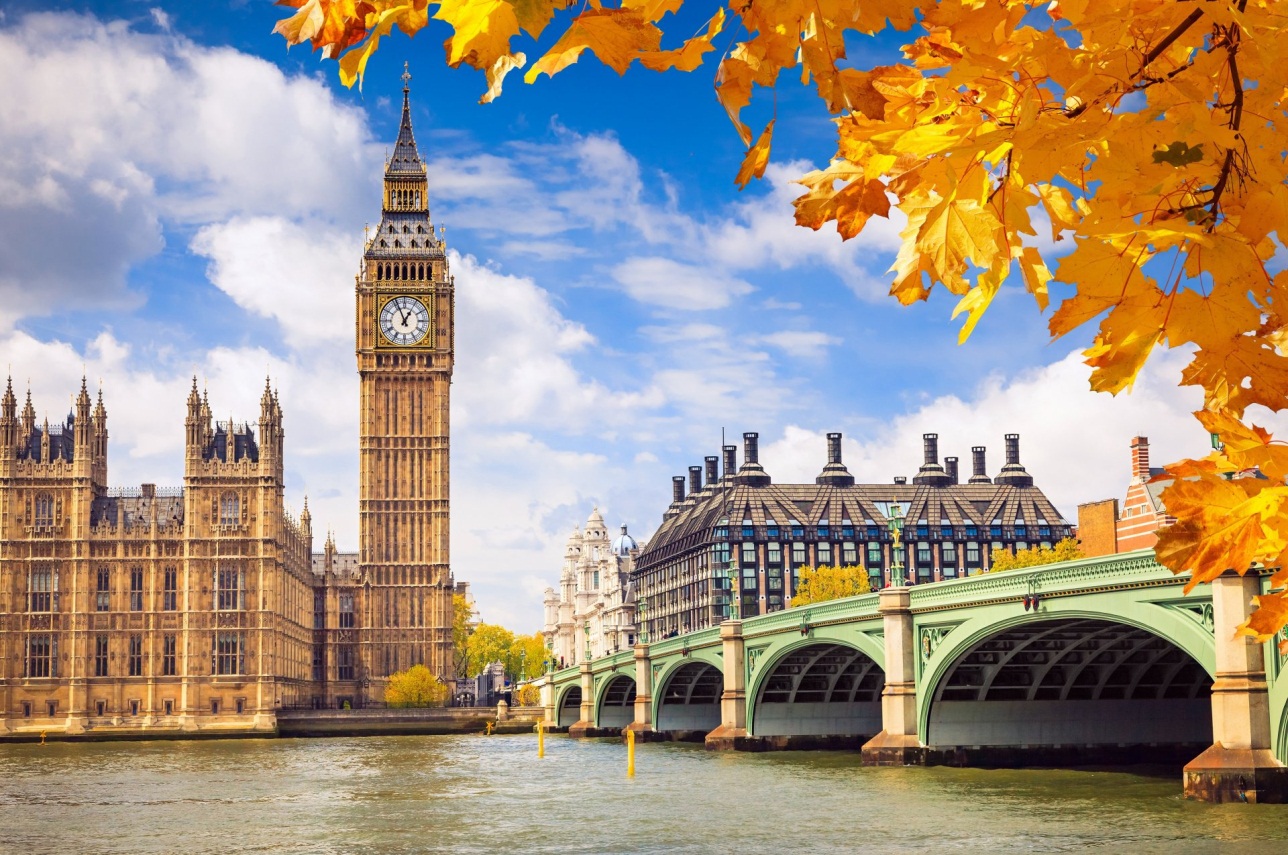 Лондонский Биг-Бен
Эти часы на башне Парламента Соединенного Королевства слышны во всем мире. Микрофоны радиослужбы ВВС передают их бой каждый час. Именно с первым ударом Биг-Бена в ночь с 31 на 1 планета официально по международному временному стандарту переходит в Новый Год
ГЕРМАНИЯ
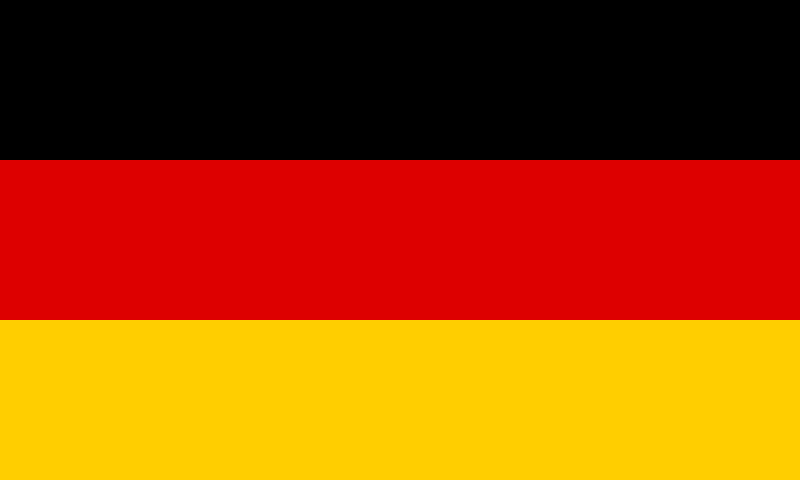 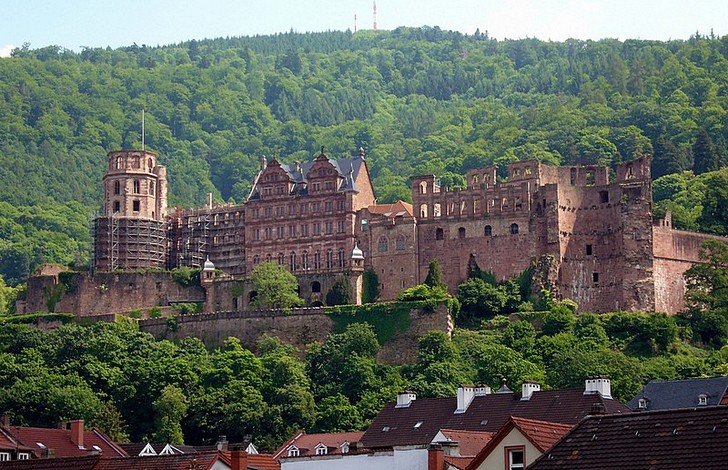 Гейдельбергский замок
Этот замок каждый год посещают более миллиона туристов, которых привлекает возможность прикоснуться к настоящему средневековью. Мощные стены Гейдельбергского замка пережили многое, ведь их возраст достигает порядка 800 лет! С террас замка можно полюбоваться уникальным видом на Верхнерейнскую низменность и весь город Гейдельберг.
АМЕРИКА
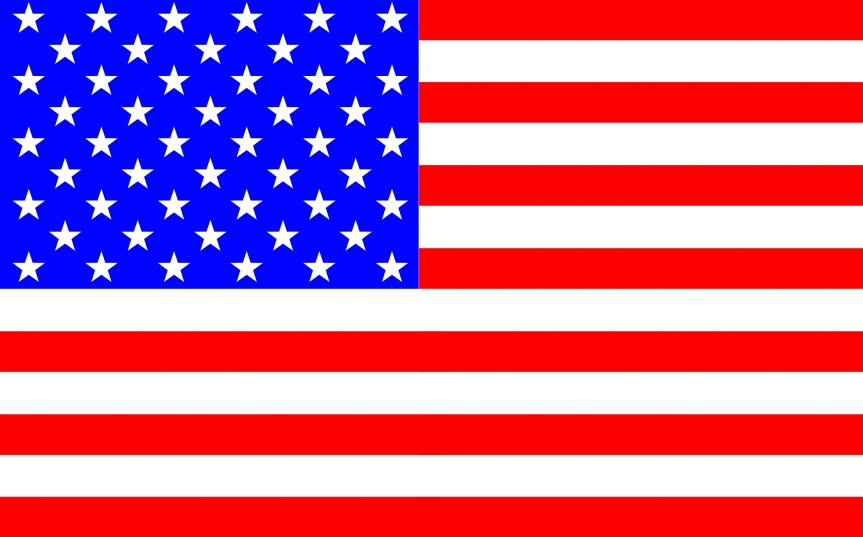 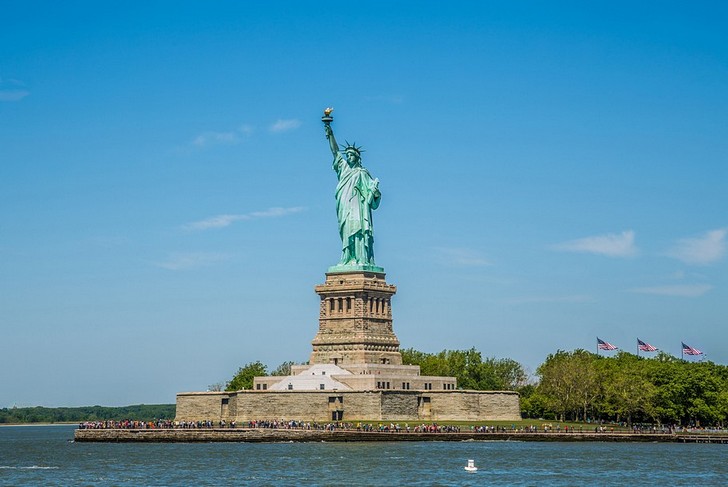 Статуя Свободы
Эта строгая леди с горящим факелом и скрижалью — символ не только Нью-Йорка, но и всей Америки. Созданная во Франции, Статуя Свободы отлично «прижилась» на своём острове около Манхэттена. На ее фоне фотографируются все туристы поголовно, традиционно становясь в ставшую известной во всем мире позу с вытянутой рукой.
РОССИЯ
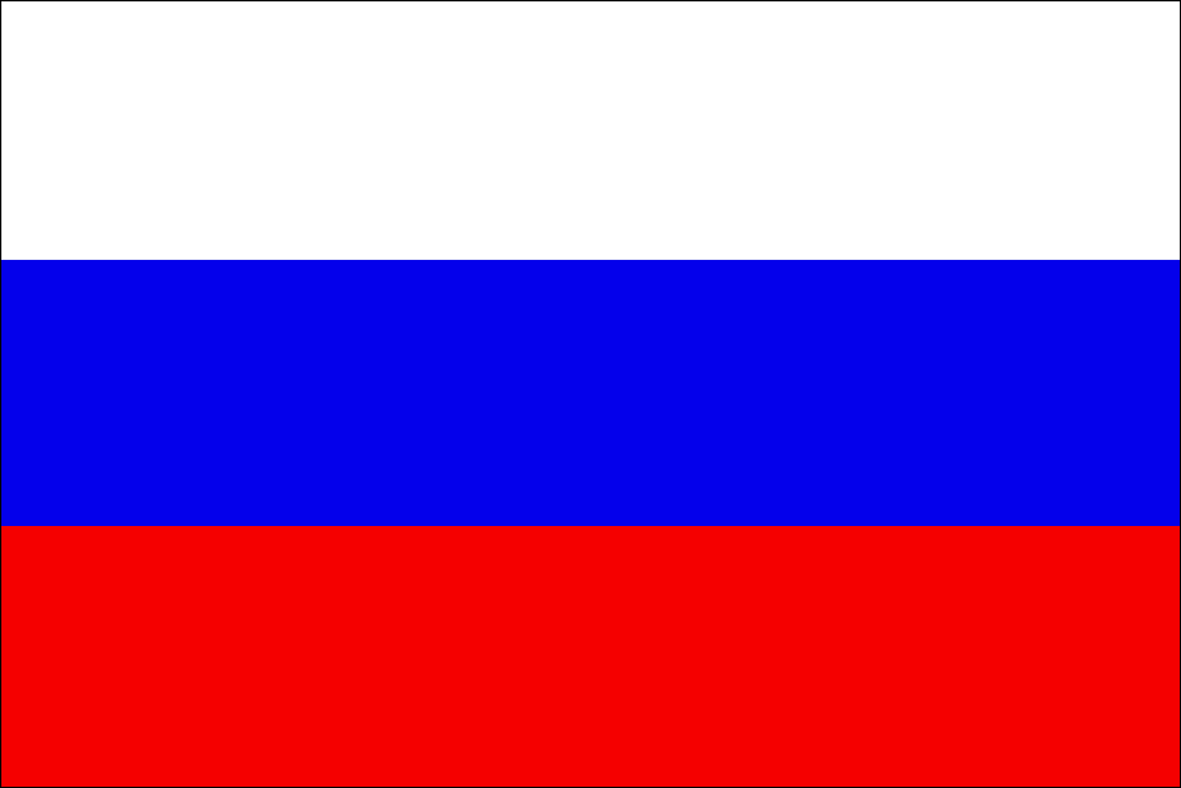 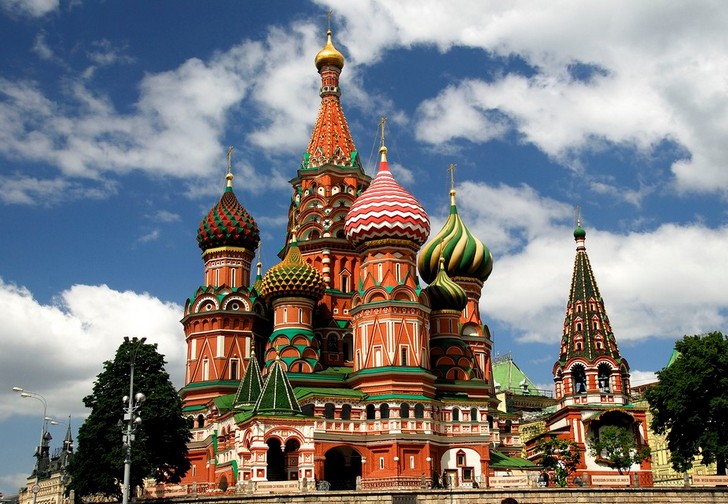 Храм Василия Блаженного
Вероятно, самый известный российский храм, яркий и необычный, настоящая визитная карточка не только Москвы, но и всей страны. Храм Василия Блаженного примечателен не только своим расположением прямо на Красной площади, но и историей, архитектурой, оригинальной отделкой и коллекцией икон и церковных ценностей.
Удачного путешествия, ребята!
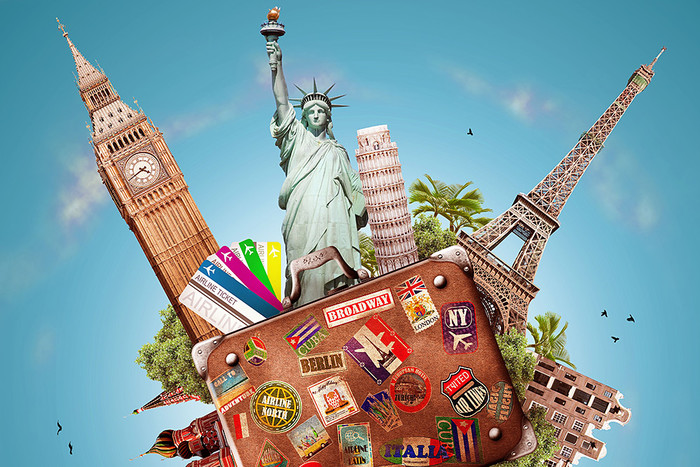